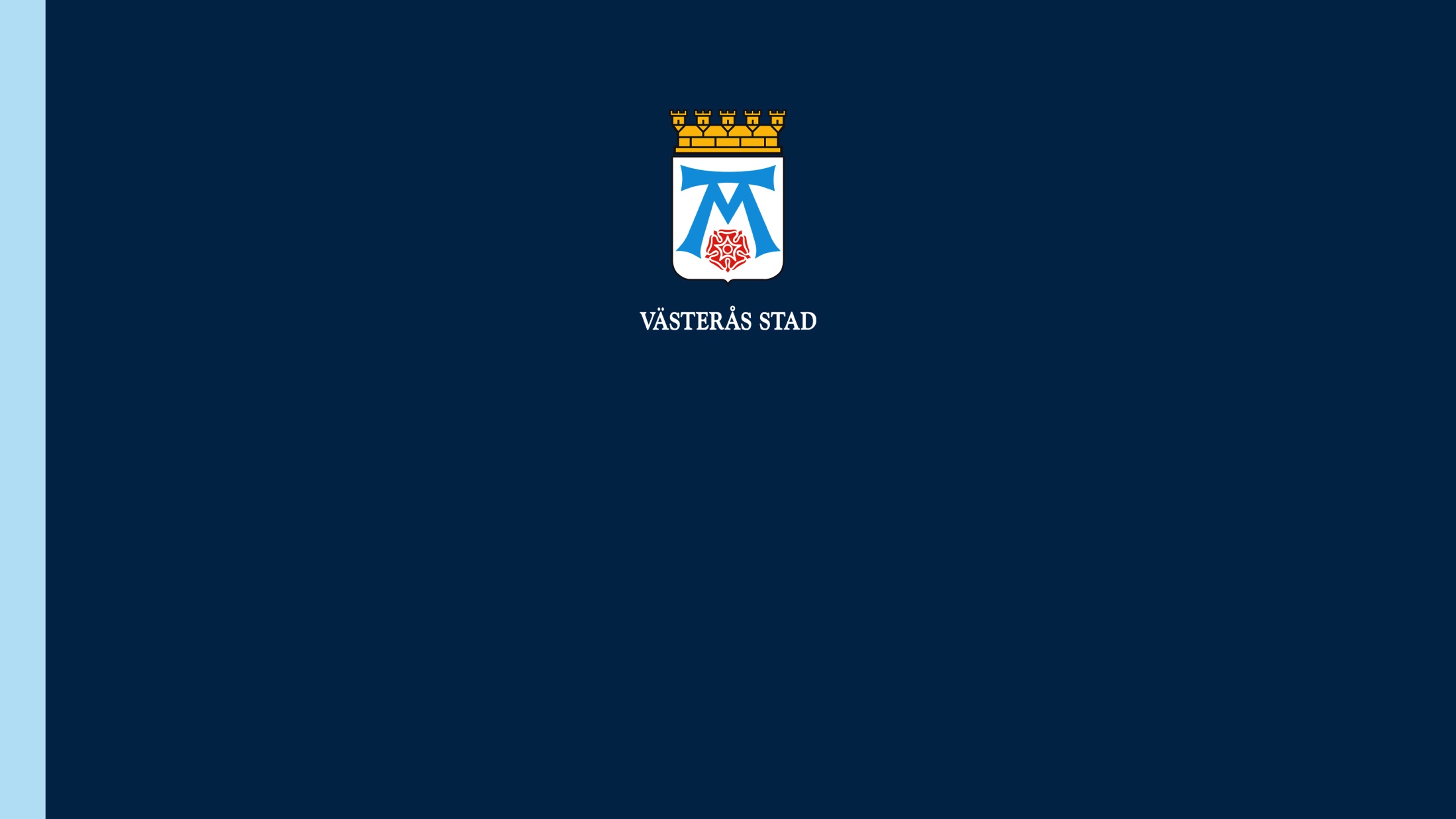 Arbetsmarknadsenheterna
AME ; Arbetsrehabiliteringen, Jobbcentrum, Utvecklingscentrum
[Speaker Notes: När Samordningsförbundet (Beatrice) lämnat över:
Eva börjar med presentationen av sig själv, sedan Satu och Andreas. Fullständiga titlar och namn.]
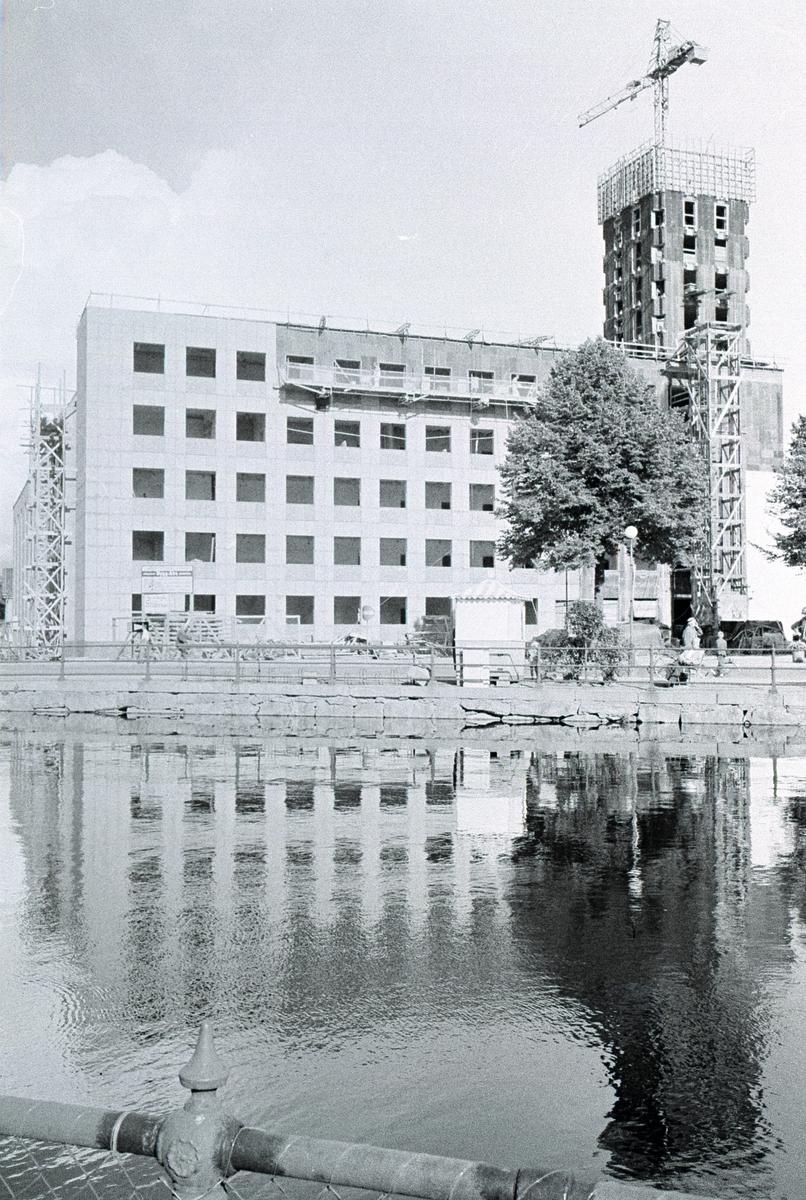 HISTORIA OCH FRAMTID
DET BÖRJADE
1957
för 68 år sen
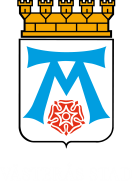 [Speaker Notes: Vem minns när stadshuset såg ut så här?Byggandet började redan 1953 men det tog tio år innan huset stod klart,inte minst för att man upptäckte resterna av det gamla dominikanerklostret under marken. 

Under åren 1954–1958 flyttade stora delar av den kommunala administrationen in i de nya lokalerna,men samtidigt fortsatte byggandet och i början av 1958 stod den fyrkantiga borggården och den 65 meter höga tornbyggnaden färdig. 
I tornet byggdes ett klockspel som består av 47 klockor och är idag Sveriges största.

Nu finns AME på Ingenjör Bååths gata 47, Mimerkvarteret, där främst Jobbcentrum och delar av Arbetsrehabiliteringen finns. Övriga insatser spridda i staden. Utvecklingscentrum flera verksamheter spridda men också en del samlade i Eskaderhuset. Ni får veta mer om det framöver i presentationen.]
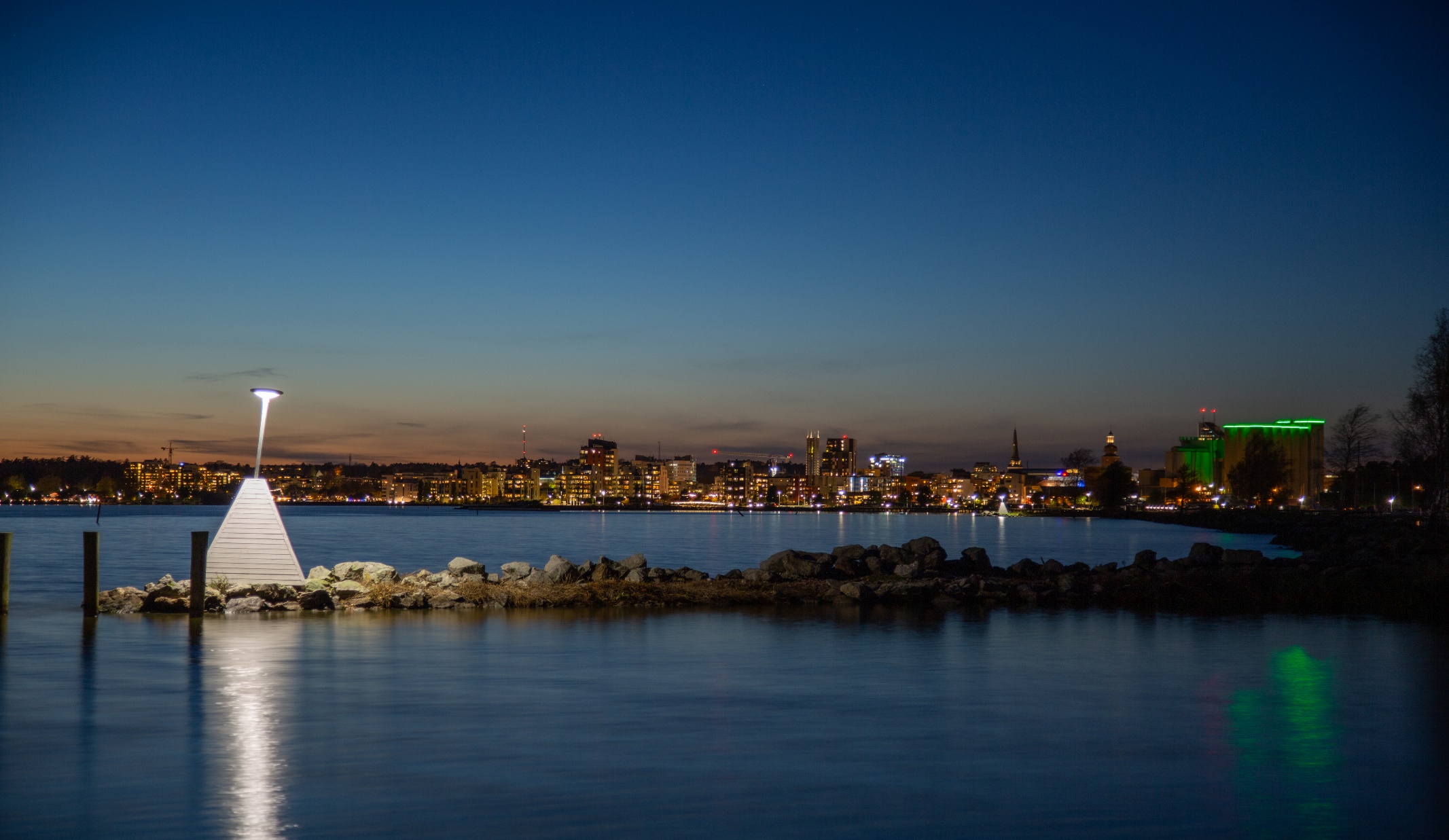 ARBETSMARKNADSENHETERNA- AME
Det här är vi!
100+
YRKESROLLER
Arbetsmarknadskonsulent
Arbetsledare 
Friskvårdspersonal
Budget och skuldrådgivare 
Administratörer 
Chefer





UTBILDNINGSBAKGRUNDER
Beteendevetare
Arbetsterapeut 
Socionomer 
Personalvetare
Folkhälsovetare
Pedagoger 
Fackmän inom bygg, svets, natur, textil, fordon, kök/bageri etc.
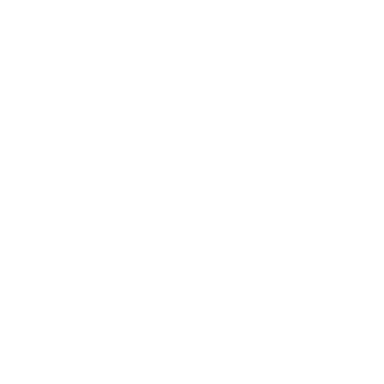 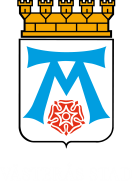 ANSTÄLLDA – inom AME
[Speaker Notes: Kanske lägga till här hur många vi haft inskrivna under förra året på hela AME?

ANTAL ARBETSSÖKANDE
700-800 personer inskrivna/månad och i snitt 2 000 arbetssökande/per år]
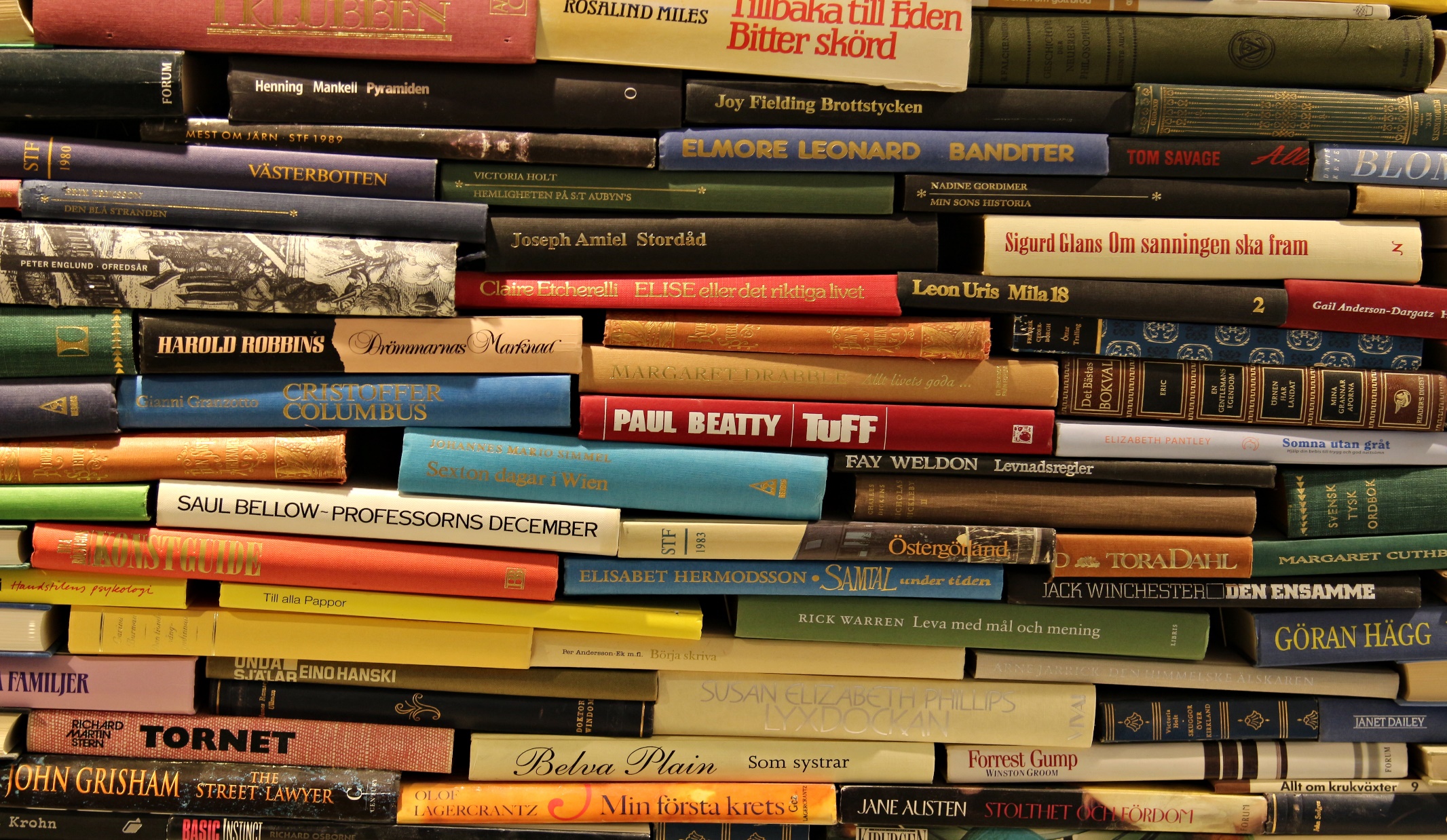 ARBETSMARKNADSENHETERNA- AME
AME; Vad och för vem?
FÖR VEM?
VÅR MÅLGRUPP  är arbetssökande Västeråsare 16 – 66 år
VÅRA ARBETSSÖKANDE kommer främst ifrån Arbetsförmedlingen eller Ekonomiskt bistånd men till några insatser även från Region Västmanland och Försäkringskassan
VERKSAMHETEN
AME ÄR EN KOMMUNAL ARBETSMARKNADSVERKSAMHET  Det huvudsakliga uppdraget kommer från Arbetsmarknadsnämnden 
VÅRT UPPDRAG  - KOMMUNALA arbetsmarknadsinsatser - STATLIGA arbetsmarknadsinsatser- SAMORDNADE arbetsmarknadsinsatser
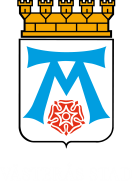 [Speaker Notes: HUVUDUPPDRAGET
Minska Arbetslöshet  
Minska antal hushåll på försörjningsstöd
Bidra till kompetensutveckling 
Bidra till kompetensförsörjningen
Minska utanförskapet]
ORGANISATION- AME
ARBETSMARKNADSENHETERNA
(AME)
JOBB-CENTRUM
UTVECKLINGS-CENTRUM
ARBETSREHA-BILITERING
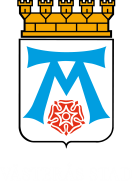 ARBETSREHABILITERING
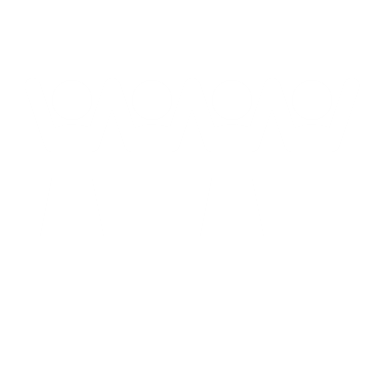 ARBETSREHABILITERINGENHETSCHEF ÅSA KLINTBERG
FRISKVÅRD
ARBETS-PRÖVNING
ATLAS
SPIRA
KRAMI
CHANCE 2 CHANGE
SAMORDNINGS      TEAMET
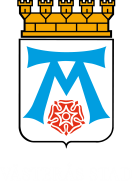 [Speaker Notes: Står långt ifrån arbetet eller studier. 

ARBETSPRÖVNING från i huvudsak AF och de som är långtidsinskrivna inom JOB och från EB för att pröva arbetsförmågan

FRISKVÅRD: Riktar sig till alla som är inskrivna inom Arbetsmarknad. 
     Har till uppgift att öka hälsa och välbefinnande fysiskt, psykiskt och socialt. 

SPIRA: Ett tidigare projekt finansierat av Samordnings förbundet
Ungdomar och unga vuxna 19-29 år med funktionsnedsättning som vill prova arbete eller studier

KRAMI: Arbetslivsinriktad rehabilitering för personer som fyllt 18 år som pga. av kriminalitet och eventuellt missbruk har svårt att komma ut på arbetsmarknaden. 
    Samverkan med AF och Kriminalvården.

CHANGE 2 CHANGE: Riktar sig till unga vuxna i åldern 18-25 år som står långt ifrån eller utanför samhällets system. 
    Syftet är att stärka unga vuxna  i utanförskap på vägen mot arbetare eller studerar.
    Deltagandet är frivilligt men bygger på att individen  vill skapa en förändring.

SAMORDNINGSTEAMET: Samordnat stöd i en arbetslivsinriktad rehabiliteringsplanering för personer med behov av samordnat stöd. 
     Finansieras av Samordnings förbundet.

ATLAS: Ungdomar 16-25]
JOBBCENTRUM
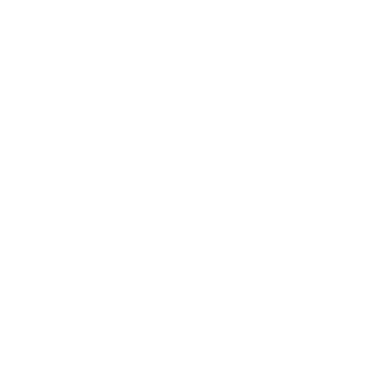 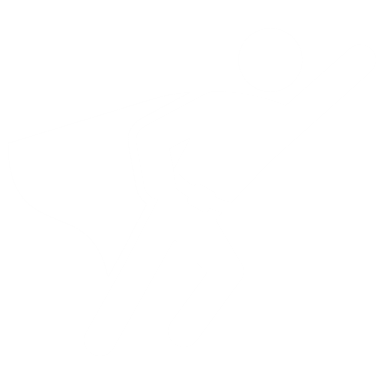 JOBBCENTRUMENHETSCHEF CHRISTINA REUTERWALL
KARTLÄGGNING
JOBBPLANERING
ARBETSMARKNADS ANSTÄLLNINGAR
FÖRETAGS-GRUPPEN
BUDGET OCH SKULD
UNGDOMS-
INSATSER
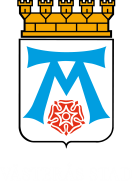 [Speaker Notes: Antal anställda på JC: 
Kartläggning i samverkan med EB och AF: En av vägarna in till AME
5 personal (2 heltid, 3 halvtid)7 platser för start av kartläggning/vecka. Kartlägger tillsammans med EB och på uppdrag till AF. Bakgrund: personer hamnade i fel insats. Syfte: motverka rundgång, hitta fungerande planering framåt. Anvisningar: drygt 50% till AME (arbetsträning/prövning, Jobbplanering, spira, Sot, Atlas). Resterande till studier (Sfi), vården, AF insats, insatser inom LSS mm. Framgångsfaktorer: bra samarbete med EB och AF, personer hamnar rätt från början, motverkar rundgång
Jobbplanering: 
Deltagarna kommer via EB eller AF
Jobbsökeri aktiviteter, individuell planering, praktik mm. 
Språkaktiviteter – suggestopedi (metod, dialoger, sång, karaktärer – en metod som ger snabb inlärning i svenska på grundnivå), föreläsningar på lätt svenska och ”Kom och språka” – typ språkcafé 
VIA stöd till minoritetsgruppen romer
Arbetsmarknadsanställningar (BEA) 1-2 år
Välfärdsjobb från EB (Nystartsjobb/introanst) prio grupper	110 platser – inom staden
Introduktionsanställningar via AF			35 platser – inom staden
OSA - Offentligt skyddad anställning från AF	     	            65 platser - AME
Trygghetsanställda AF		                                                38 platser - AME
Totalt 248 platser på heltid
Företagsgruppen:
Extern praktik – olika syften: mot jobb, skaffa referenser mm
Jobbspår: interna o externa. Internt ofta ihop med validering 
Validering OCN Open College Network, Nordisk valideringsforum – Program tex Utemiljö Bas, Arbete i Café, Lokalvård, Restaurangbiträde o kock
Delta i företagsnätverk, ordna t ex Jobbchansen, företagsträffar
Samarbete med upphandlingsenheten ang upphandlade företag  där sociala krav ingår tex att ta emot praktikanter
UNGDOMSINSATSER:
Rekryteringsplatser (ung) 50% studier, 50% arbete inom Vås Stad 20 platser på 50%
FERIEPRAKTIK  i snitt 700 ungdomar per säsong (inkl Allegro)
Västerås ungdomsentréprenör 40 platser
BUDGET OCH SKULDRÅDGIVNING – har i snitt 600-700 pågående ärenden]
UTVECKLINGSCENTRUM
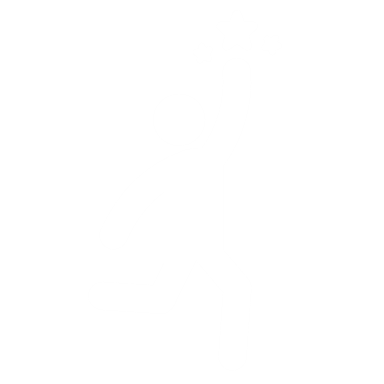 UTVECKLINGSCENTRUMENHETSCHEF ULRIKA HOLMER
ADMINISTRATION
AVDELNINGSCHEF, CARINA FAHLSTRÖM
AVDELNINGSCHEF, FREDRIK BÄCKSTRÖM
ARBETSLEDARE FINNS I RESPEKTIVE VERKSAMHET
    KÖK OCH BAGERI
CAFÉ ANUND
CAFÉ MIMER
CAFÉ BÄCKBY
CAFÉ STADSBIBLIOTEKET
CAFÈ ESKADER
ÖSTRA HOLMEN (SOMRARNA)
DATA
IT / MEDIA
MALMA GÅRD
ÖVNINGSFÖRETAG; INFRAME OCH HANDEL
ARBETSLEDARE FINNS I RESPEKTIVE VERKSAMHET 
NATURVÅRD
PLÅT OCH SVETS
BYGG & MÅLERI
BILREKOND
FASTIGHETSSKÖTSEL
TEXTIL
LOKALVÅRD
FÖRRÅD & TVÄTT
MALMA ALLSERVICE
FRITIDSBANKEN
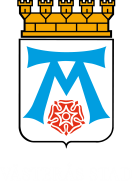 [Speaker Notes: Utvecklingscentrum


Enhetschef Ulrika Holmer
Arbetsledare i respektive verksamhet leder och handleder det dagliga arbetet. Konsulent följer hela deltagarprocessen. 
Gemensamma uppföljningar. Vad fungerar? Vad behöver bli bättre? Vad kan deltagaren utveckla? 
Vi som arbetar med deltagaren vill att personen ska lyckas. Anpassa arbetstider och arbetsuppgifter utifrån deltagarens behov och förutsättningar. 
Kan börja i låg omfattning vad gäller arbetstider för att successivt utöka. Trygg och tillåtande miljö för att få ökat självförtroende.]
ARBETSMARKNADSPROCESSEN
Förbättrar hälsan
Ger nya kunskaper
Tar tillvara 
på lärdomar
Skapa tillit 
och trygghet
Utvecklar sociala färdigheter
Stärker motivation
VAD
KR
KR
KR
Tar fram 
individuella mål
Utvecklar språket
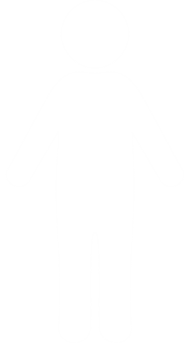 Stärker självkänslan
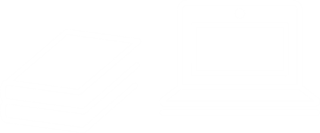 INTRODUCERA
GENOMFÖRA
MATCHA
Utbildar och 
validerar kunskap
Kartlägger 
resurser
Coachar och 
motiverar
Evidensbaserade 
metoder
Ger 
arbetspraktik
HUR
Samverkar 
med andra
Upprättar 
handlingsplan
Följer upp 
förflyttning
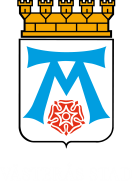 KULTUR: lojala mot processen, fokus på individ och mål, innovativa, nytänkande, värdegrund, vill samverka
[Speaker Notes: Individen i fokus och dennes process mot egen försörjning. Vi arbetar tillsammans inom AME för att hjälpa individen framåt i sin process.]
Framgångsfaktorer!

Samverkan med Af, Fk, RV, Socialtjänsten och Ekonomiskt bistånd, vuxenutbildning, KAA, stadens förvaltningar och privata näringslivet
Bred kompetens och jobbar med hela människan
Kartläggningsfunktion i samverkan
Flexibla och innovativa
Egna arbetsträningsplatser/jobbspår
Friskvården
Ingen myndighet
Deltar i olika nätverk på olika nivåer med andra kommuner och SKR i arbetsmarknadsfrågor
Relationsskapande-individen i fokus
Ekonomi i balans
Handledarutbildning till praktikmottagare!

Jobbar i de socialt utsatta områdena!
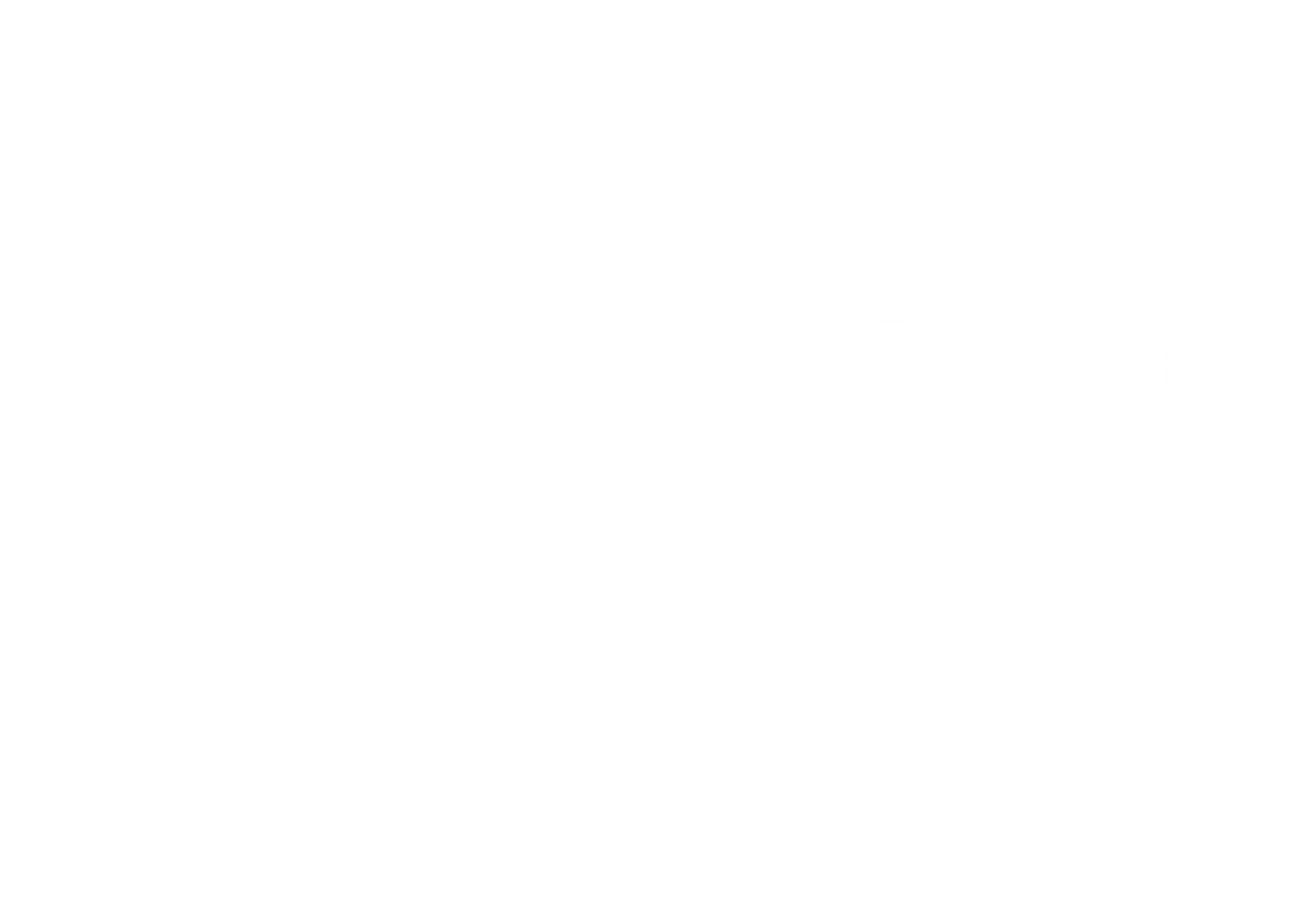 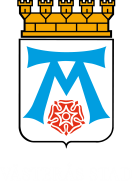 [Speaker Notes: Lösningsfokuserad metodik och förhållningssätt
BIP
Flexibla och snabba att ställa om: kan komma ett uppdrag från politiken…]
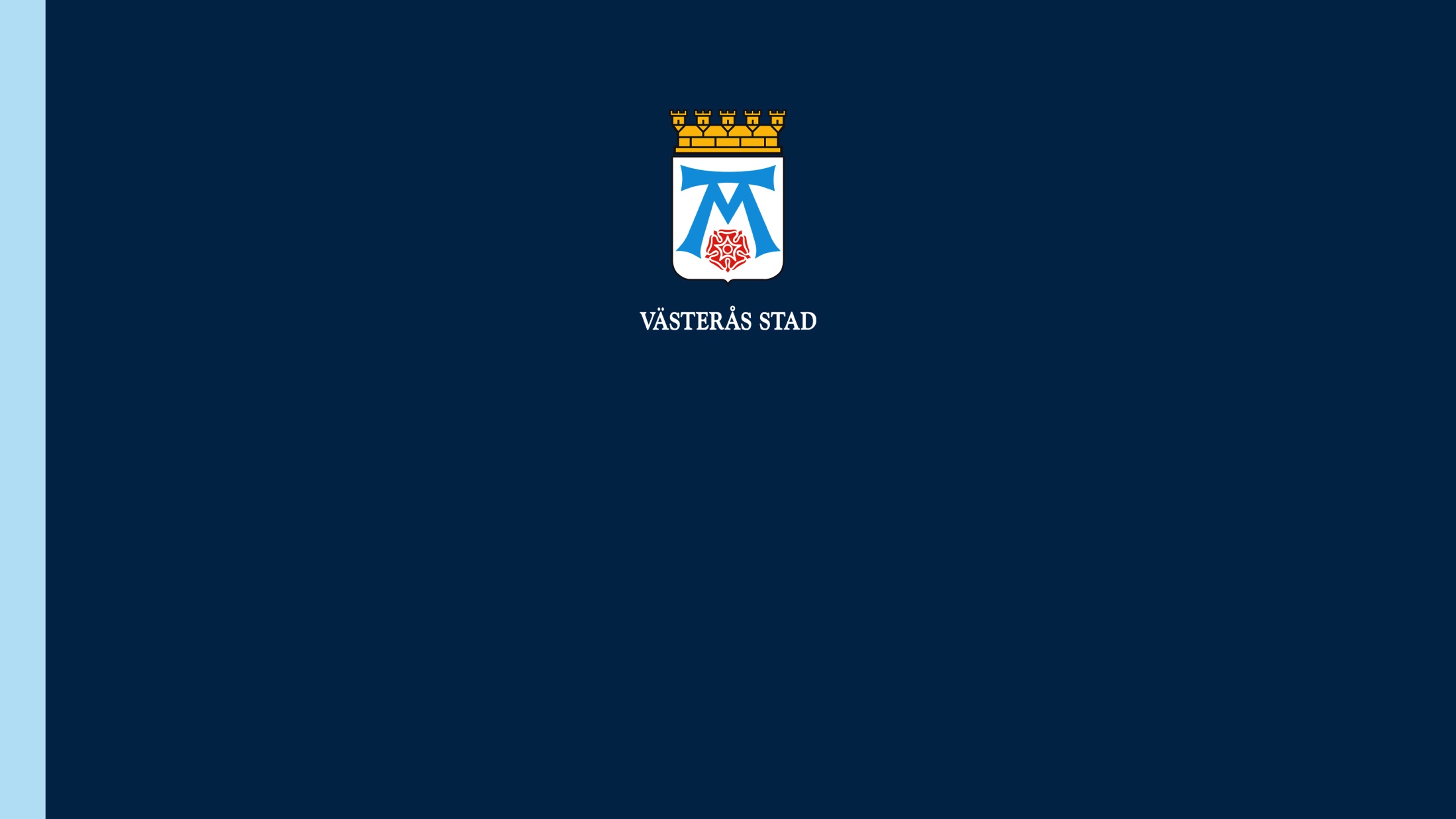 TACK!